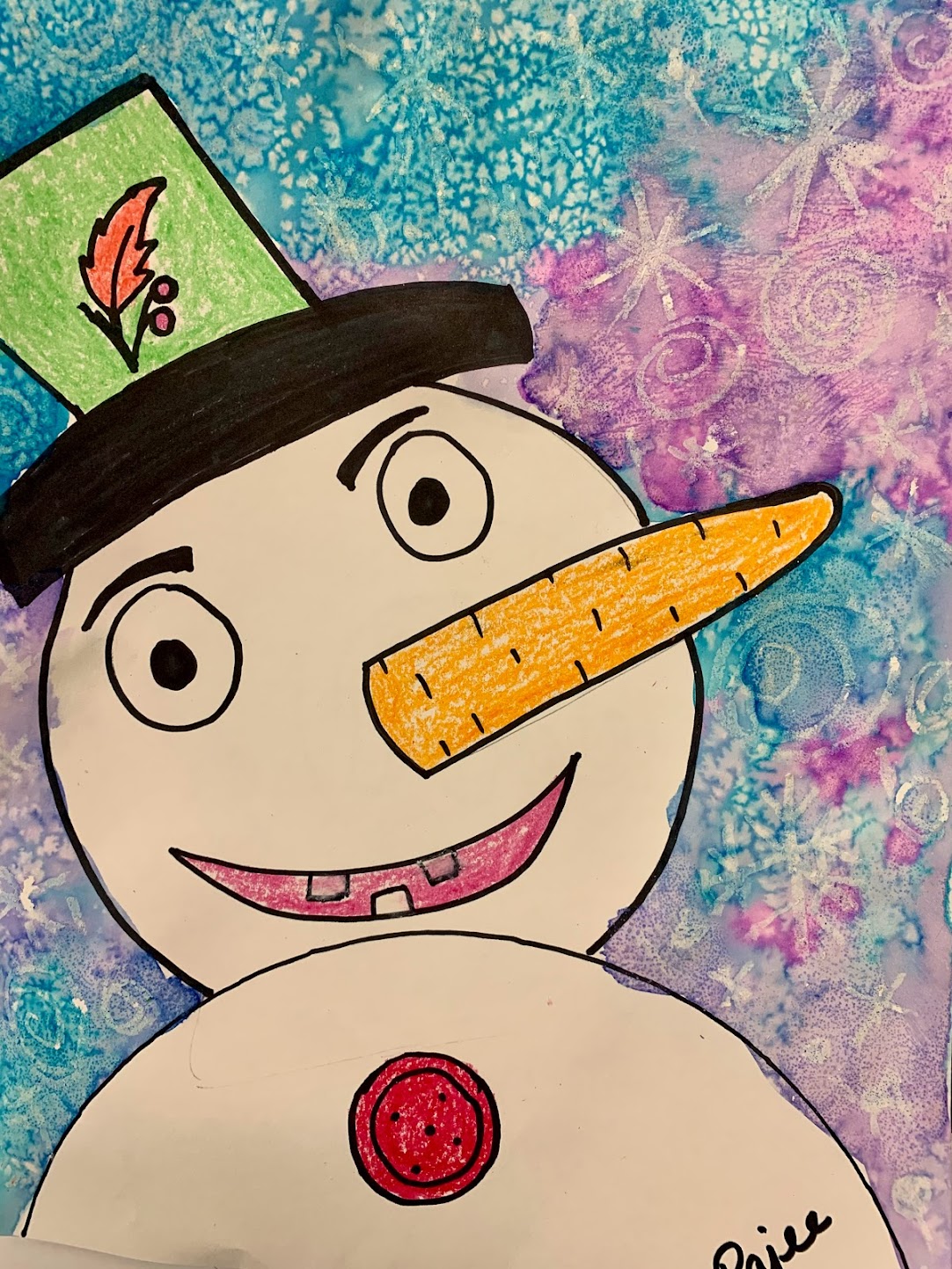 Winter Sky – Water Color Salt TechniqueGrade 2 & 3
December 2022
Materials
White multimedia paper 9x12 
Water colors ( Tablet ones or the liquid concentrate) If you are using the liquid concentrate use only 5 drops for every  ounce of water premix in the deep paint palette 
Thick brush 
Water cup to wash in between colors
Crayons from classroom 
Sharpie from classroom
Salt in a small cups 
Pencil and eraser from classroom
Salt over the Water color - Technique
Sprinkling salt on top of watercolor creates cool watercolor textures!
Sprinkling it over darker colors brings out more contrast
Fine salt makes finer texture 
Coarse salt makes larger texture
Overlap the semicircle with a inverted foam bowl. 
Make sure to place the bowl closer to the left or right edge of the paper.
The snowman is looking up into the sky so please place the head of the snowman to the left or right edge of the paper
Place the paper plate on the lower end of the paper , only covering less than 1/4 of the paper
Use the paper as a template and draw the semicircle
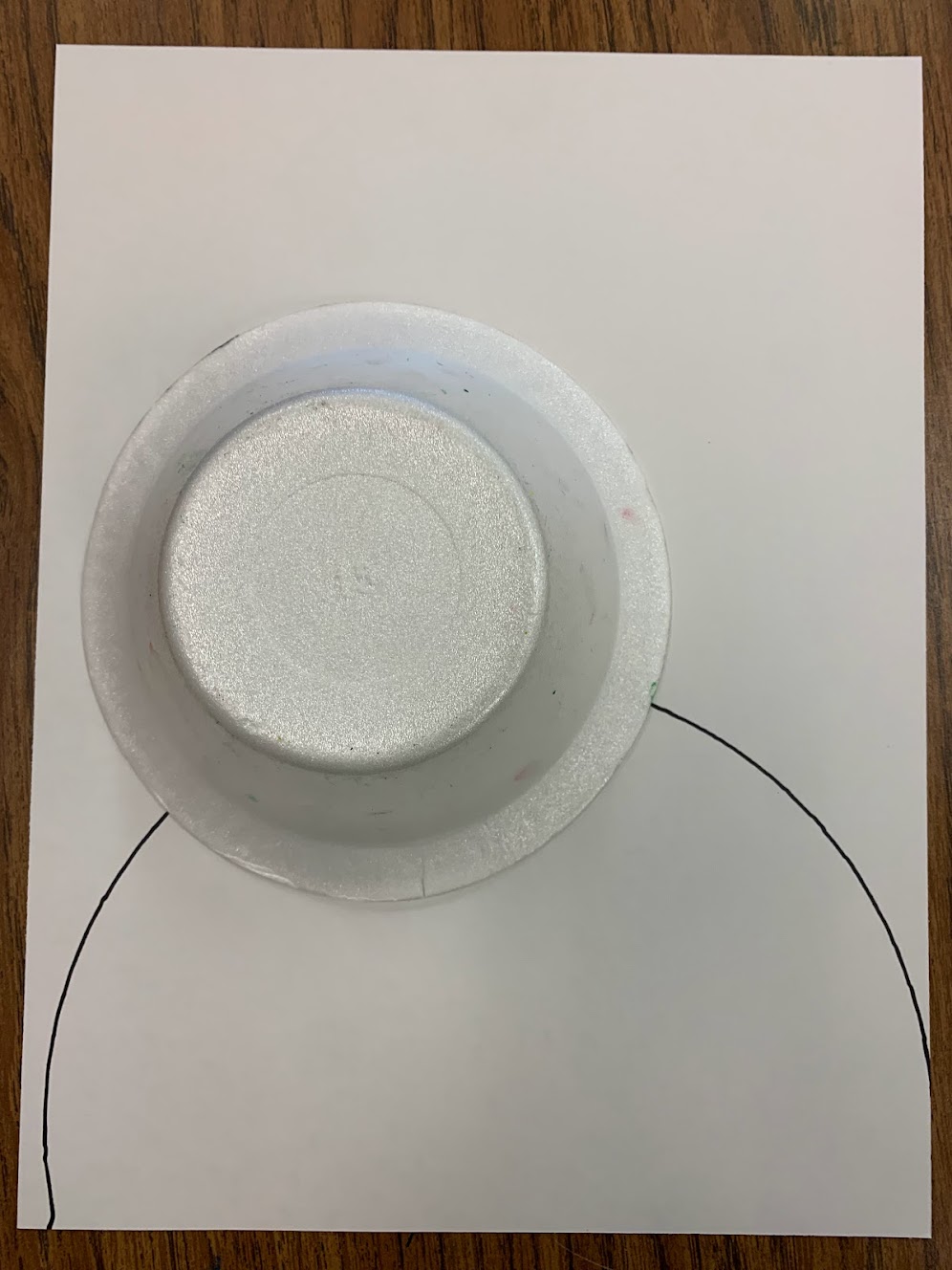 Use the bowl as a template and draw 3/4 of the bowl starting from the bigger circle  and end on the other side of the bigger circle.
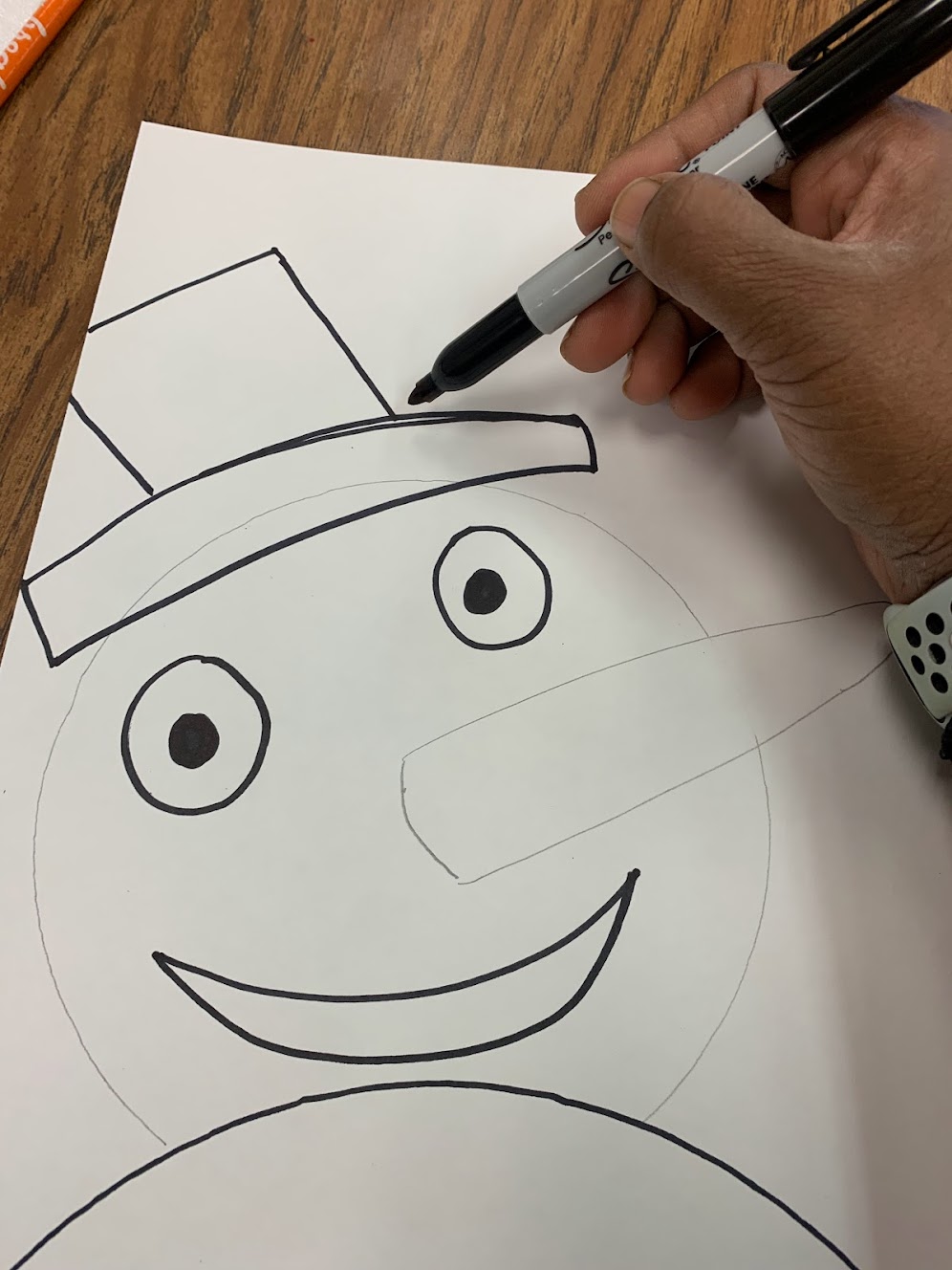 Draw the 2 eyes a bit slanting as the snowman is looking gup into the sky.
Draw the carrot nose pointing upwards into the sky
Erase the conflicting line on the face so the carrot is whole piece
Draw the tilted top hat for the snowman
Add the eye ball 
Draw the smiley face
Color the rest of the hat, nose, mouth and button with crayon
Draw the eyebrows, teeth and button with sharpie
Write your name with sharpie
Trace with sharpie and color the rim of with sharpie
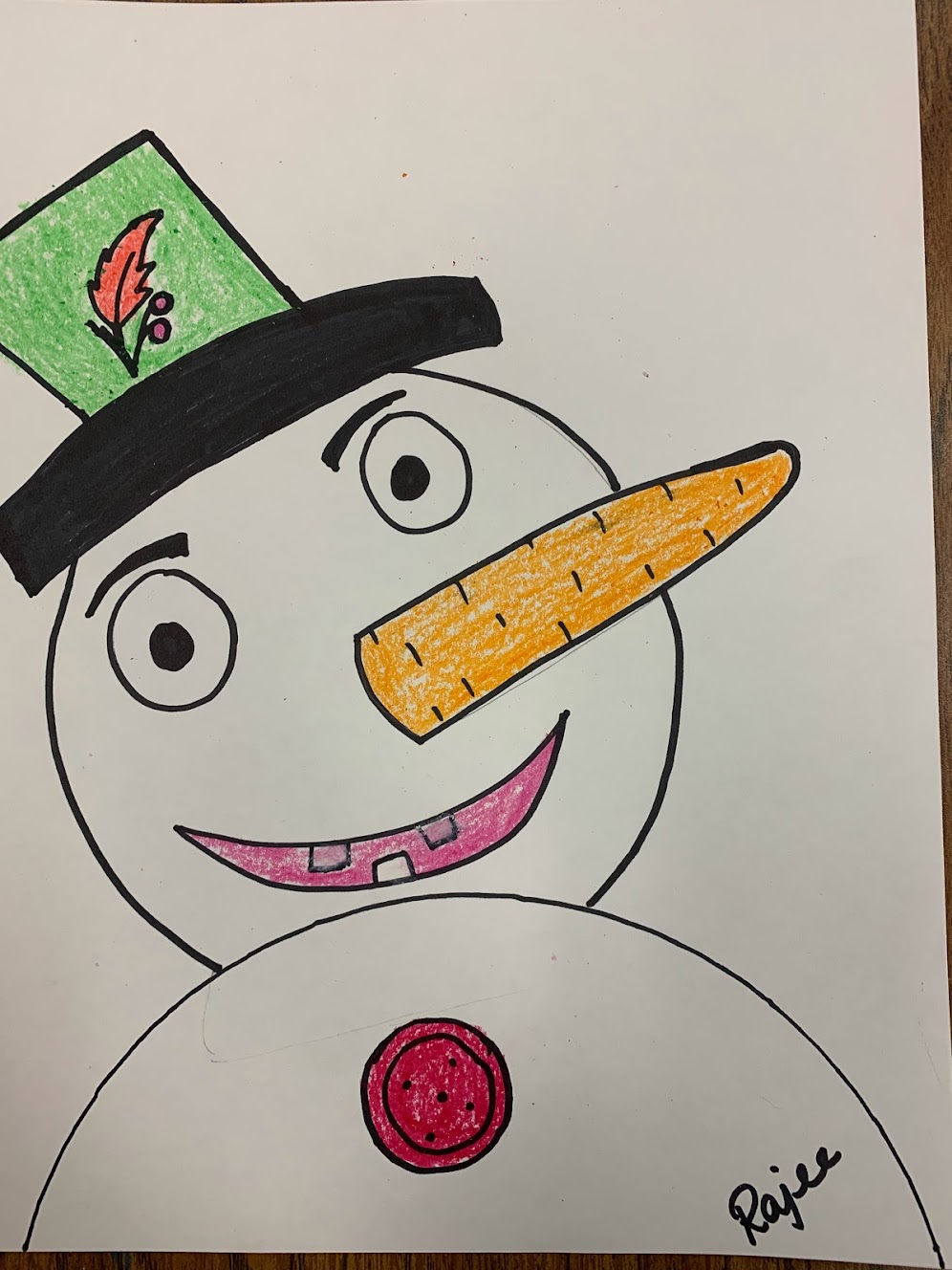 Using a thick brush, apply water, all over the area around the snowman. Saturate it heavily with water.
Draw stars and swirls on the background with white crayon
Load the water color on the THICK BRUSH and apply on the the water ed area.  It should be very wet through out.
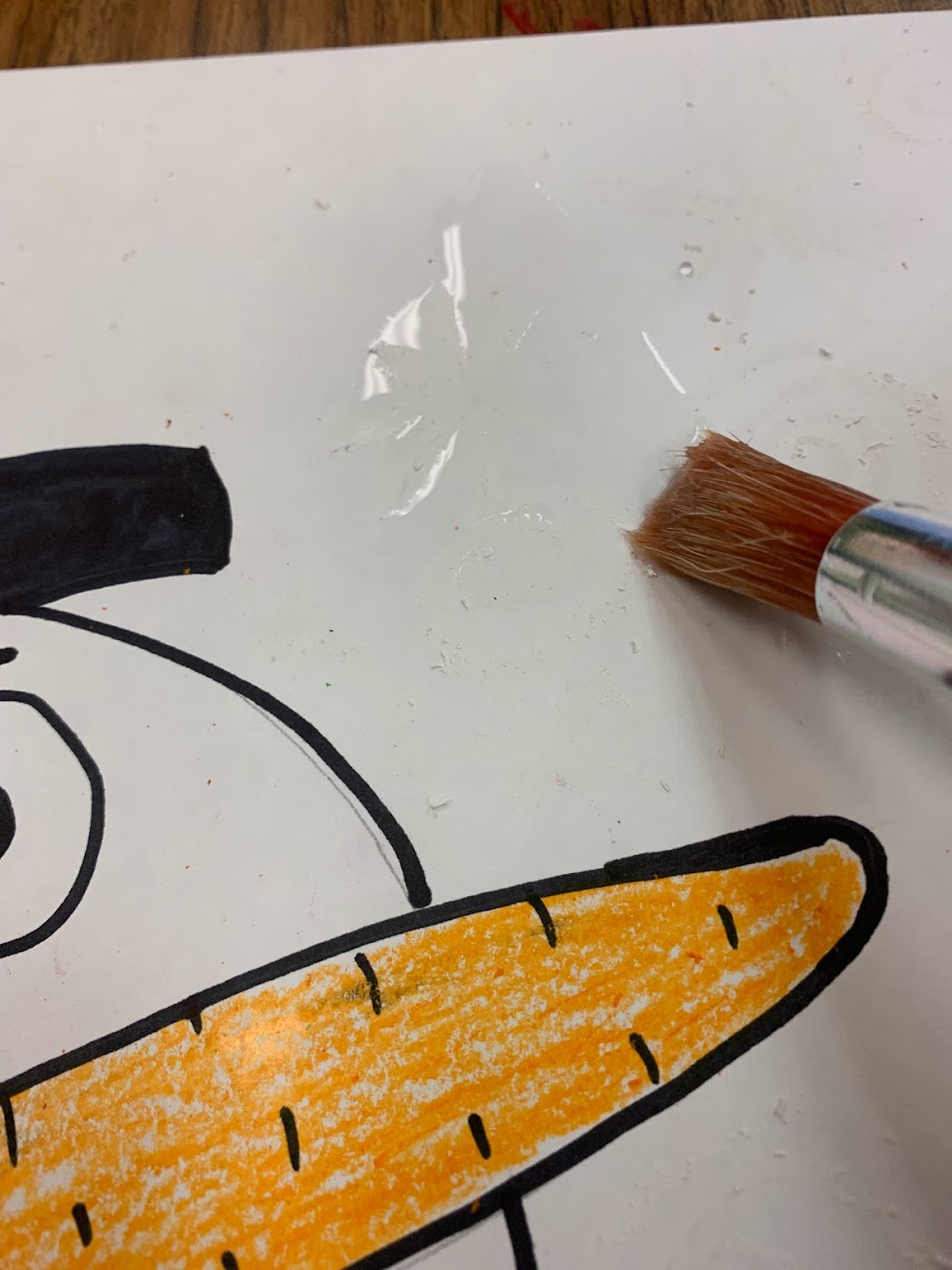 Try to slightly merge different color water colors but not mix it
The salt will absorb the ware color and once it dries it will create implied textures, that almost looks like snow.
Sprinkle a few pinches of salt over the watered area and leave it undisturbed.
Please wash between colors.
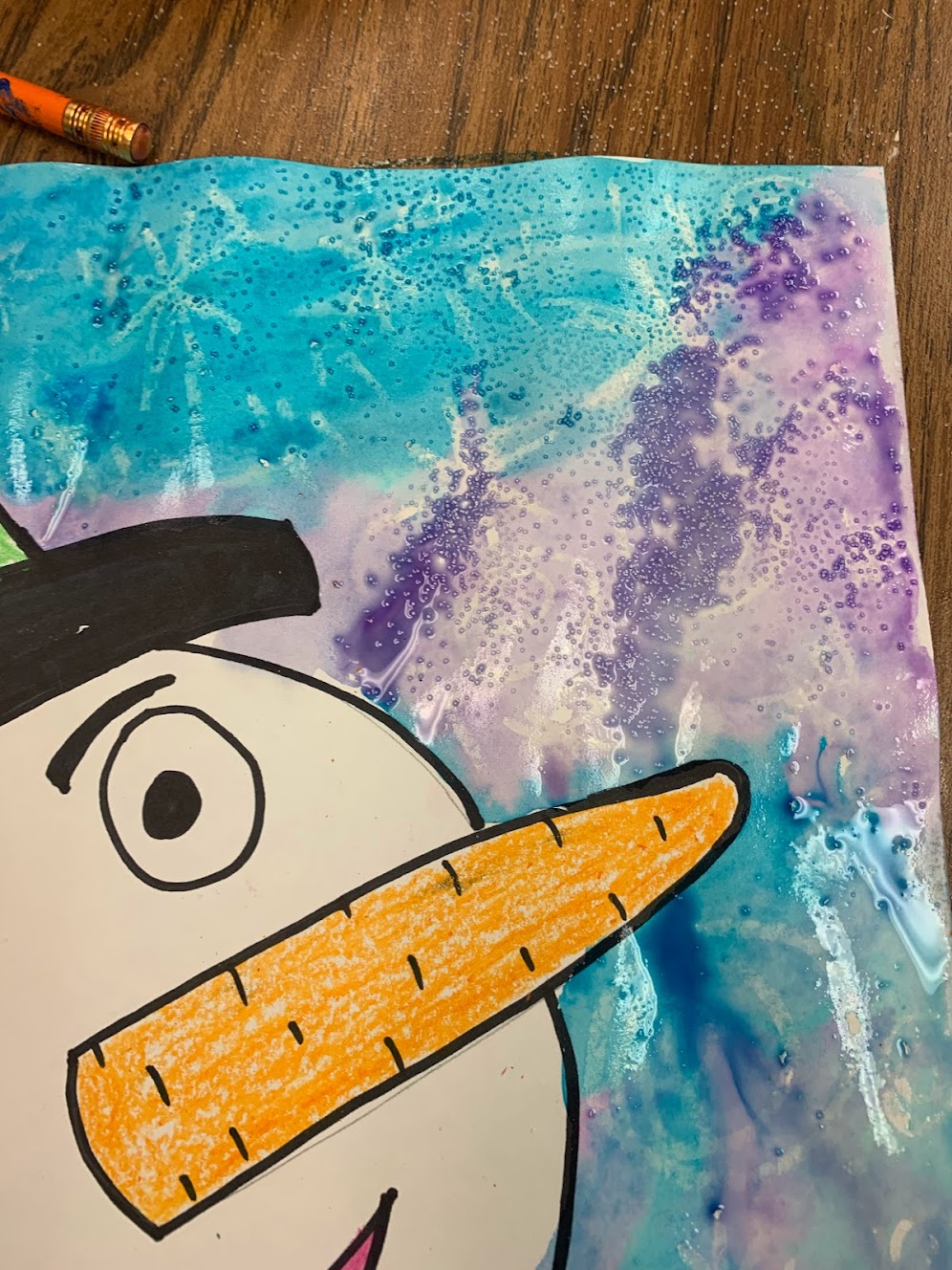 Once the art work dries you can gently scratch off the salt from the art.